118. Quiero De Cristo Más Saber
1. Quiero de Cristo más saber,
Más de su dulce amor tener,
Más de su gracia demostrar,
Más de su salvación gozar.

Coro:
Más dime de Cristo;
Más de Él necesito;
Más de su amor con que me amó,
Más de Él que mi alma rescató.
2. Más quiero oír de su verdad,
Más quiero hacer su voluntad,
Santo Espíritu, óyeme,
Y mi Maestro siempre sé. 

Coro:
Más dime de Cristo;
Más de Él necesito;
Más de su amor con que me amó,
Más de Él que mi alma rescató.
3. Más de su Libro comprender,
Más comunión con Él tener,
Más su voz dulce recordar,
Más sus mandatos acatar. 

Coro:
Más dime de Cristo;
Más de Él necesito;
Más de su amor con que me amó,
Más de Él que mi alma rescató.
4. Más de Jesús y su esplendor,
Más de su Reino y gran honor,
De su venida, oh dime más
De Cristo, Príncipe de Paz. 

Coro:
Más dime de Cristo;
Más de Él necesito;
Más de su amor con que me amó,
Más de Él que mi alma rescató.
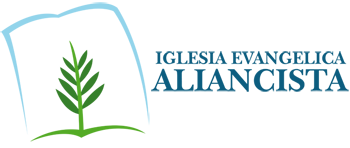